CF 2018 - Texto Base
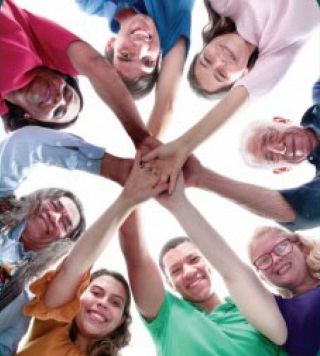 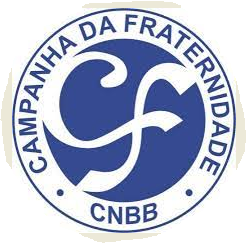 Vós sois todos irmãos Mt 23,8
ORAÇÃO CF 2018
Deus e Pai, nós vos louvamos pelo vosso infinito amor e vos agradecemos por terdes enviado Jesus, o Filho amado, nosso irmão.
Ele veio trazer paz e fraternidade à terra e, cheio de ternura e compaixão, sempre viveu relações repletas de perdão e misericórdia.
Derramai sobre nós o Espírito Santo, para que, com o coração convertido, acolhamos o projeto de Jesus e sejamos construtores de uma sociedade justa e sem violência, para que, no mundo inteiro, cresça o vosso Reino de liberdade, verdade e de paz.
Amém
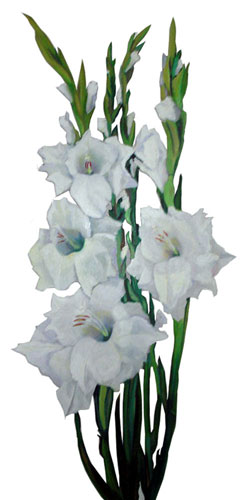 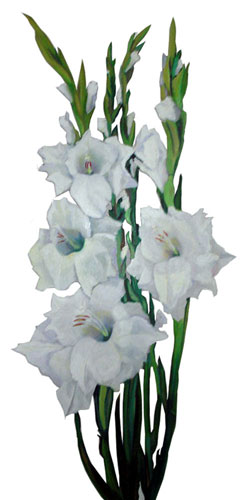 CF 2018 - Texto Base
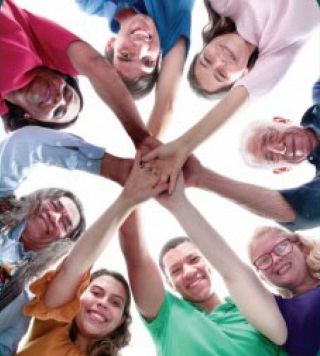 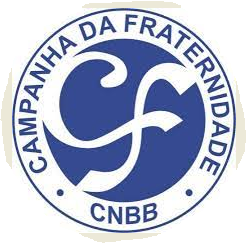 Vós sois todos irmãos Mt 23,8
HINO
1 - Neste tempo quaresmal, ó Deus da vida
A tua Igreja se propõe a superar
A violência que está nas mãos do mundo
E sai do íntimo de quem não sabe amar
Fraternidade é superar a violência!
É derramar, em vez de sangue, mais perdão!
É fermentar na humanidade o amor fraterno!
Pois Jesus disse que “somos todos irmãos”
Pois Jesus disse que “somos todos irmãos”
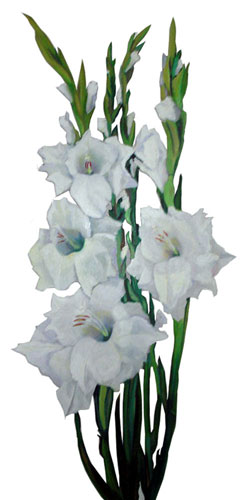 CF 2018 - Texto Base
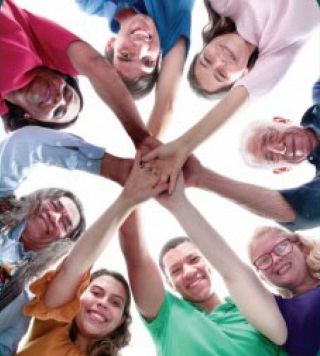 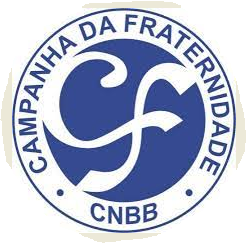 Vós sois todos irmãos Mt 23,8
HINO
2 - Quem plantar a paz e o bem pelo caminho
E cultivá-los com carinho e proteção
Não mais verá a violência em sua terra
Levar a paz é compromisso do cristão
Fraternidade é superar a violência!
É derramar, em vez de sangue, mais perdão!
É fermentar na humanidade o amor fraterno!
Pois Jesus disse que “somos todos irmãos”
Pois Jesus disse que “somos todos irmãos”
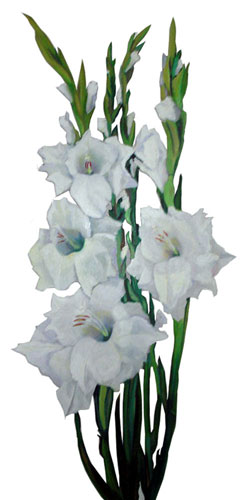 CF 2018 - Texto Base
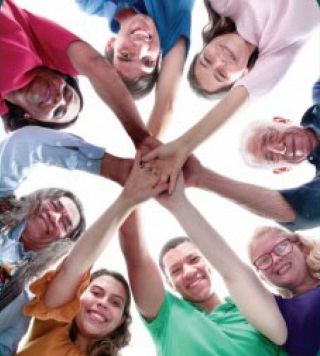 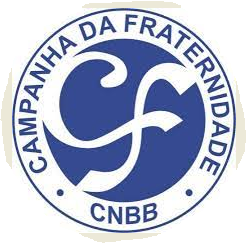 Vós sois todos irmãos Mt 23,8
HINO
3 - A exclusão, que leva à morte tanta gente
Corrompe vidas e destrói a criação
Basta de guerra e violência, ó Deus clemente
É o clamor dos filhos teus em oração 
Fraternidade é superar a violência!
É derramar, em vez de sangue, mais perdão!
É fermentar na humanidade o amor fraterno!
Pois Jesus disse que “somos todos irmãos”
Pois Jesus disse que “somos todos irmãos”
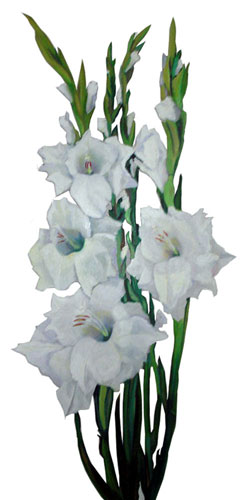 CF 2018 - Texto Base
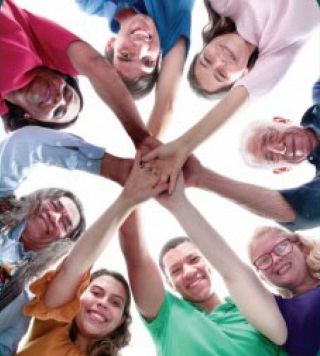 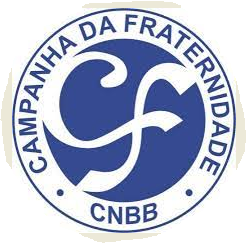 Vós sois todos irmãos Mt 23,8
HINO
4 - Venha a nós, Senhor, teu Reino de justiça
Pleno de paz, de harmonia e unidade
Sonhamos ver um novo céu e uma nova terra
Todos na roda da feliz fraternidade 
Fraternidade é superar a violência!
É derramar, em vez de sangue, mais perdão!
É fermentar na humanidade o amor fraterno!
Pois Jesus disse que “somos todos irmãos”
Pois Jesus disse que “somos todos irmãos”
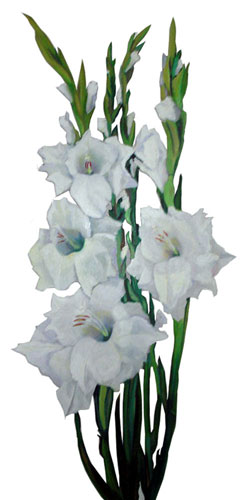 CF 2018 - Texto Base
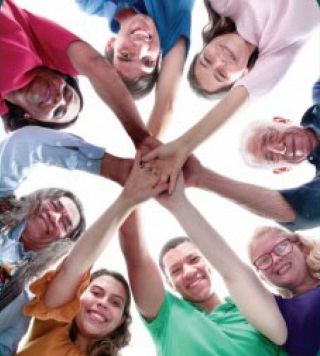 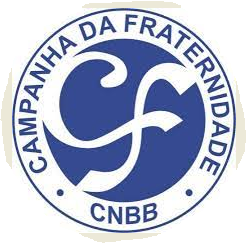 Vós sois todos irmãos Mt 23,8
HINO
5 - Tua Igreja tem o coração aberto
E nos ensina o amor a cada irmão
Em Jesus Cristo, acolhe ama e perdoa
Quem fez o mal, caiu em si e quer perdão 
Fraternidade é superar a violência!
É derramar, em vez de sangue, mais perdão!
É fermentar na humanidade o amor fraterno!
Pois Jesus disse que “somos todos irmãos”
Pois Jesus disse que “somos todos irmãos”
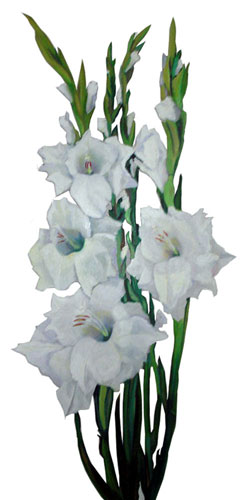